«Бойцы идеологического фронта»:подготовка гидов-переводчиков в СССРДоклад на конференции «Культурная политика в СССР»(Москва, 20-21 декабря 2012 г.)
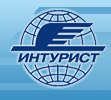 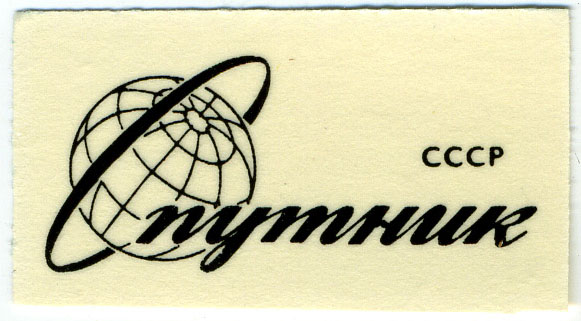 Орлов Игорь Борисович
кафедра политического поведения НИУ-ВШЭ (Москва)
Система подготовки гидов-переводчиков в СССР
Интурист
Филологические факультеты и факультеты иностранных языков вузов
(МГУ, 1-й МГПИИЯ, МОПИ и др.)
Гид-переводчик
Спутник
Отдел по международному туризму ЦСТЭ ВЦСПС
Институциональная составляющая подготовки гидов
1930-1936 гг. – курсы ОПТЭ 
 с 1930 г. - коммунистические курсы гидов в Москве, Ленинграде и Тифлисе и специальные комсомольские курсы для подготовки гидов-переводчиков совместно с ВОКС;
 с 1931 г. - 3-х годичные и 4-х месячные курсы гидов в Москве и Ленинграде («Интурист»)
 1932 г.  - экскурсионно-переводческие отделения в Московском институте новых языков и Институте лингвистики в Ленинграде
1934-1938 гг. - Институт иностранного туризма в Ленинграде
  с 1957 г. – 3-х месячные Постоянно действующие курсы по подготовке (до 1974 г.) и повышению квалификации работников «Интуриста»
 с 1960 г. - инструктивные семинары по 16-ти часовой программе БММТ «Спутник», учеба переводчиков и стажировки на Московской базе
 с 1963 г. - Отделение инокурсов МВТ  при Правлении «Интуриста» для изучения переводчиками вторых и третьих иностранных языков (2,4 и 5 лет)
 с 1966 г. - Высшие курсы Главного управления по иностранному туризму (переподготовка гидов-переводчиков, а с 1974 г. - начали готовить новые кадры) - Институт повышения квалификации руководящих работников и специалистов Главинтуриста с 1975 г. - Высшая школа туризма и гостиничного сервиса Госкоминтуриста СССР  с 1990 г. и Курсы иностранных языков Главинтуриста
 с 1974 г. – 10-ти дневные семинары в Высшей комсомольской школе , зональных и республиканских комсомольских школах («Спутник»)
 с 1976 г. - студенческие отряды гидов-переводчиков
 с 1989 г. - Сочинский государственный университет туризма и курортного дела 
Отсутствие специализированных высших учебных заведений в сфере иностранного туризма делало систему подготовки кадров нестабильной в силу зависимости от внешних условий – сложностей межведомственного согласования кадровой политики, давления партийных постановлений и аппаратных решений
Идеологическая составляющая
иностранный туризм – один «из важных участков политической работы, где требуется страстность, непримиримость, умение отстоять и во время дать сокрушительный отпор носителям капиталистической идеологии»;
 гиды-переводчики играли «роль заградительных отрядов, которые идут впереди колонны» (руководитель ВОКС А.Я. Аросев)
 в 1932 г. Комиссия Наркомата просвещения и Правления «Интуриста» по проверке ЭПО МИНЯ отметила, что программы по пятилетнему плану, истории партии и искусствоведению были составлены «в духе меньшевистского оппортунизма и буржуазного формализма» и выступила против преподавания общественно-экономических и политических дисциплин на иностранных языках, так как это вело к «искажению марксистско-ленинских установок» и исключало контроль преподавания «со стороны идеологической выдержанности»
 совместное постановление ВЦСПС, ЦК ВЛКСМ, «Интурист» и ССОД от 28 декабря 1961 г. об усилении организационной и пропагандистской составляющей иностранного туризма
 «интуристы под бдительным присмотром гидов видели только процветающее государство, которое им старались продемонстрировать» (писатель и переводчик В.М Бережков)
 создание в 1962 г. специальных методических советов при горкомах партии (представители горисполкома, горкомов партии и комсомола, профсоюзной организации, экскурсионного бюро, «Интуриста», музеев и других организаций) для контроля работы гидов
Профессиональная составляющая
Требования к квалификации гида-переводчика  «Спутника»:
 политическая грамотность
 организаторские способности
 знание языка

Требования к квалификации гида-переводчика «Интуриста»
(реконструкция по ведомственным инструкциям):
 преданность «нашему делу» и политическая грамотность
 знание иностранных языков
 общая культурность
 умение «не по обывательски объяснить иностранцам те или иные явления и моменты нашей жизни»
повышенные требования к моральному облику
 «в трудные минуты должен быть находчив, уметь подавить свое внутреннее плохое настроение», «расположить туристов … к себе, как представителю Советской страны» («обаяние … золотой ключик гида»)
 хорошая страноведческая подготовка и владение сравнительным методом изложения информации
В советской индустрии туризма сложился тип работника, который при наличии широких знаний не обладал развитым комплексом специальных трудовых навыков и профессиональных умений
Проект профиля подготовки экскурсоводов-переводчиков (1932 г.)
изучение основных вопросов международной и внутренней политики СССР, характера мирового кризиса капитализма и его последствий, а также «необходимости революционно выхода из него»
 специфический набор знаний, навыков и умений: не только широкий политический кругозор и знакомство с промышленной и сельскохозяйственной статистикой за послереволюционный период, но и обширный круг знаний (истории революционного движения и классовой борьбы, партии и Коминтерна, Октябрьской революции, борьбы рабочего класса с международной и внутренней контрреволюцией и внутрипартийной борьбы)
 круг навыков и умений также формировался за счет знания степени развития социалистической экономики СССР, теории советского хозяйства, экономической географии СССР, вопросов текущей политики и ряда специальных вопросов (например, музееведения и театроведения)
 в перечень профессиональной подготовки входило изучение истории развития туризма в капиталистических странах и СССР, а также современного состояния туристического рынка
 иметь представление о ценах и условиях обслуживания туристов заграницей и в СССР, методах составления конъюнктурных обзоров туристического рынка, разработки маршрутов и калькуляции их цен, тарифных вопросах, билетном и багажном деле
 изучить особенности работы экскурсоводческих баз и объектов показа, ознакомиться с вопросами аквизиции заграничных отделений, составлением годовых и квартальных планов «Интуриста»
 в совершенстве знать один из иностранных языков и уметь объясняться, читать и понимать еще, как минимум, на одном языке
 знакомство с рекламным и паспортно-визовым делом, вопросами транспортного обеспечения и рекламации, транзитными и валютными операциями
 умение «вести наблюдение» через иностранную прессу за событиями в мире и развитием интуризма
Программа Экскурсионно-методического отдела курсов Правления ВАО «Интурист» (1959 г.)
подготовка по специальности
обучение самостоятельному ведению экскурсий (обзорных по Москве, московский метрополитен, МГУ, Московский кремль, ВДНХ, музеи и пр.) на иностранном языке 
лекции о генеральном плане реконструкции Москвы, жилищном строительстве в городе, архитектуре, положении церкви в СССР и т.д. 
отработка терминологии на иностранных языках по темам экскурсий
организационные вопросы по обслуживанию иностранных туристов
изучение структуры и функций «Интуриста», видов иностранного туризма, различных типов документации и порядка расчетов за обслуживание, особенностей работы бюро обслуживания гостиниц, норм поведения переводчиков при работе с туристами, порядка посещения объектов показа, составления программ пребывания и отчетов, правил этикета в театре и на приеме
особенности работы переводчиков, как с большими группами туристов, так и с индивидуальными гостями страны
общеполитическая подготовка 
тематические блоки: «Изучение материалов XXI съезда КПСС», «Достижения Советского Союза в области подъема благосостояния трудящихся», «Достижения советского народа в области развития науки и культуры», «Экономические и политические преобразования и достижения в строительстве социализма в странах народной демократии», «Экономическое и политическое положение в основных капиталистических странах» и «Актуальные вопросы политической подготовки»
Система политической и профессиональной учебы гидов-переводчиков БММТ «Спутник» в 1970-е гг.
подготовка по специальности
изучение как теоретических тем («Международный туризм и международные туристские связи Советского Союза»; «Международный молодежный туризм как форма интернационального воспитания молодежи и средство для пропаганды советской действительности», «Основные правила, нормы поведения и содержание работы гидов-переводчиков с иностранными туристами»)
так и практических: «Методика проведения экскурсий по город» и «Изучение экскурсионного материала (Москва, Ленинград, Киев)».
общеполитическая подготовка 
темы о коммунистическом строительстве в СССР, мировом коммунистическом, рабочем и национально-освободительном движении на современном этапе и борьбе против буржуазной идеологии в современных условиях
темы «Советская молодежь и комсомол» и «Международное молодежное и студенческое движение на современном этапе»